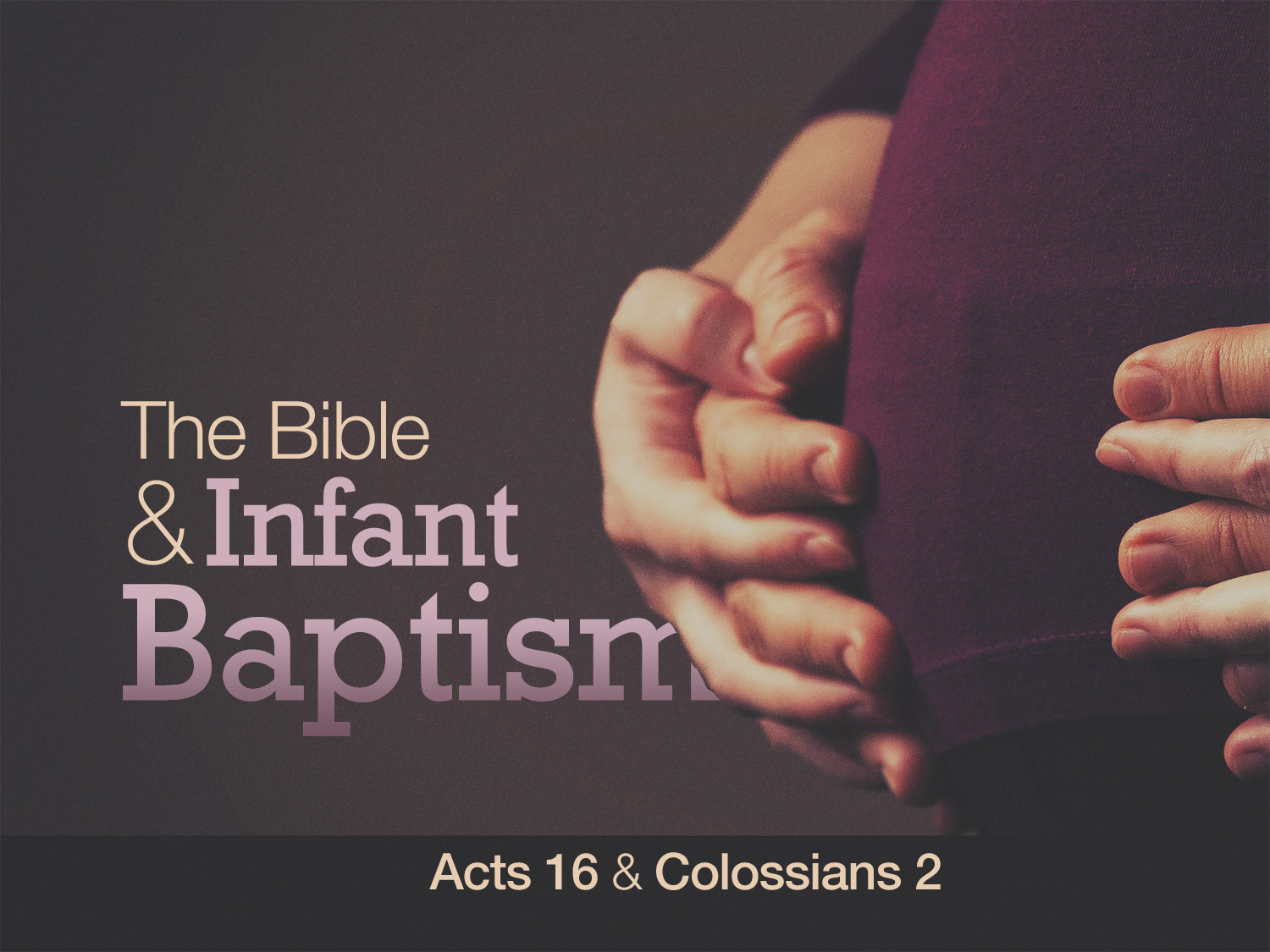 Infant baptism
[Speaker Notes: Today we are going to be looking closer at the practice of Infant Baptism.  I’ve actually been asked about this a few times this year, so please know, this is not a lesson to pick on any religious group but is prompted by questions for members here at East End.

This is a subject that is near and dear to our hearts because it connects to our family and our friends – and those are emotional bonds!


I can’t tell you exactly what your parents believed.  I can only look at the Scriptures and lead us in a study together.  So we are going to LOOK CLOSELY at 4 big ideas surrounding infant baptism and consider what God’s word says…]
Baptism & Circumcision
Key Text: Colossians 2:9-15
Baptism Is Like Circumcision in Some Ways, But Certainly Not In Every Way.
Baptism Is Not For Males Only.
Baptism Is Not The Choice of The Parents.
Baptism Is Not A Physical Mark of Distinction.
Looking Closer: Baptism Is Similar Because It Involves The Figurative Removal of The Flesh. We Must Remember Baptism Is More Than A Sign.
1 Peter 3:21, Acts 2:38, Romans 6:3-7
[Speaker Notes: One reason some people teach and practice infant baptism is because they believe Circumcision and Baptism are essentially the same.  They view both as outward signs of the covenant.  Let’s examine this connection.]
Baptism & Faith
Key Text: Romans 10:17
Some Believe That Infants Can Have Faith.
“Baptism through the Word creates the faith necessary to receive salvation for infants. Infants can have faith.” (Lutheran Church Missouri Synod)
Mark 10:13-14  “paidia”
Looking Closer: Two Details Stand Out…
1.)  Jesus Commends Being Child-Like, Not Simply Being A Child. 
2.)  This Greek Word Can Also Refer To Much Older Children, Such As Mark 5:39-42.
[Speaker Notes: http://www.lcms.org/faqs/doctrine



a young child, a little boy, a little girl 
Infants
children, little ones
an infant
of a (male) child just recently born
of a more advanced child; of a mature child;
metaphorically. children (like children) in intellect]
Baptism & Households
Key Text: Acts 16:15, 31-34
Acts 10:24,47-48, Acts 11:14
Some Believe “Households” Demands Infants.
Household Is Not A Precise Enough Term To Prove Infant Baptism.
Household Can Refer To Servants (Matthew 24:45, Philippians 4:22)
Looking Closer: The Children of Christians Are Led To God Through Teaching & Training, Not A Well-Meaning Ceremony. (2 Timothy 1:5)
[Speaker Notes: This is an assumption.  There are households without children.]
Baptism & Inherited Sin
Key Text: Romans 5:12-14
Some Believe Infants Must Be Baptized Because of Adam’s Original Sin.
Looking Closer: Romans 5:12 Teaches That “All Sinned”, Not That All Inherited Sin. We Are Guilty of The Sins We Commit, Not Our Ancestors.
Ezekiel 18:20
[Speaker Notes: Rom 5:14 – even specifically points out that we all sin in different ways – we all break different commandments  - not all sin is identical to adam’s sin.  Thus this passage PROVES that we are not lost because of Adam’s sin, but because of our OWN actions.]
Should I Be Baptized Now?Acts 19:1-5
Did you have faith based upon hearing the word of God? (Acts 16:31)
Did you make a conscious choice to turn away from sin and to follow Jesus? (Acts 2:38)
Did you openly confess Jesus Christ?(Romans 10:8-10)
Were you fully immersed for the forgiveness of your sins? (Acts 22:16)
[Speaker Notes: Be Thankful for family that introduced you to God.
Be Thankful for friends who have helped you study the Bible.
Recognize what is lacking (Acts 19) and based on your good-hearted love for God – be baptized into Christ.]
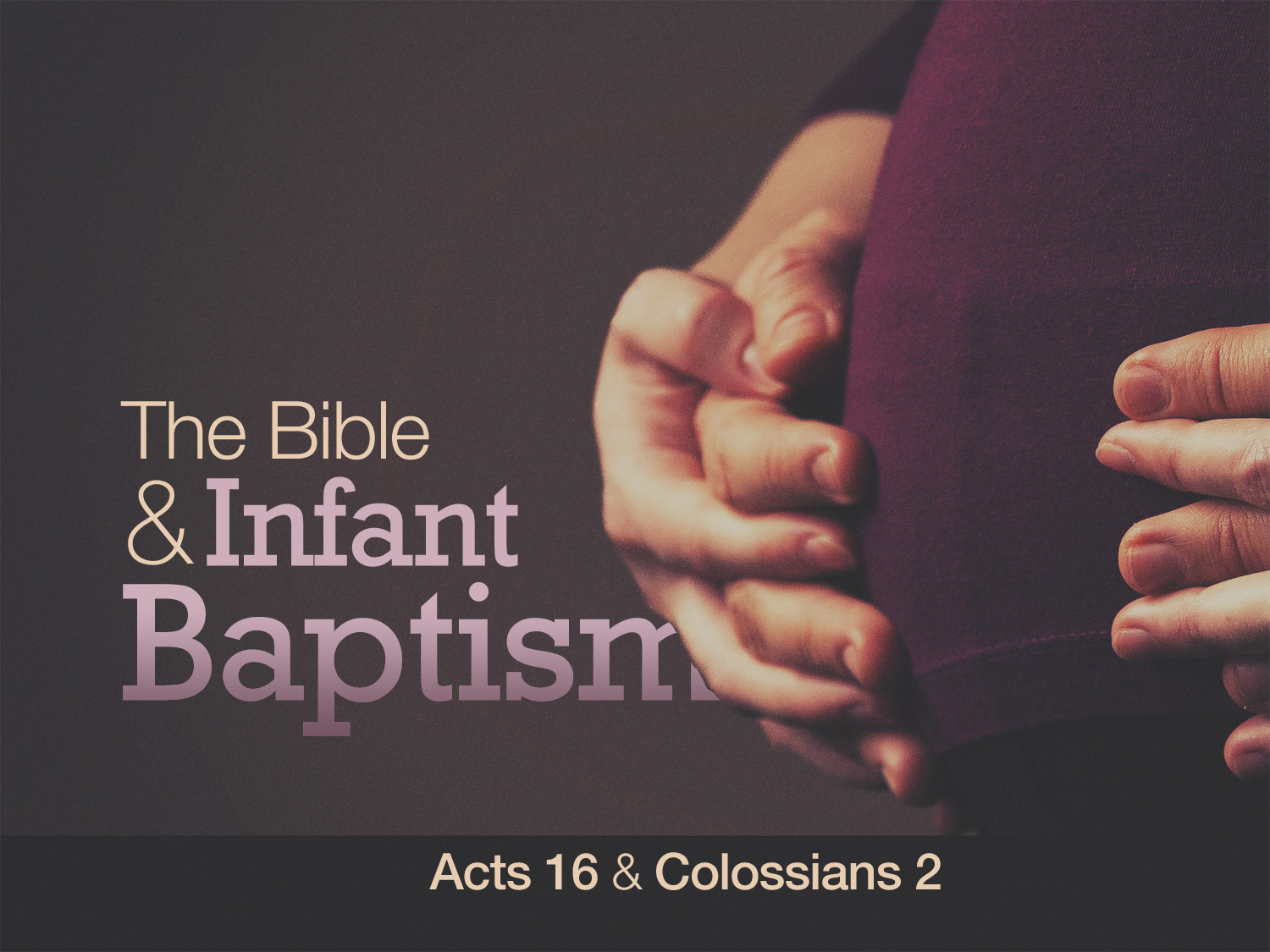 Infant baptism